ORC half year update
March 2025
Agenda
Chair update 
Update on major projects
Half year results
Outlook
Questions
New Zealand’s “always open” port – Our Strategy
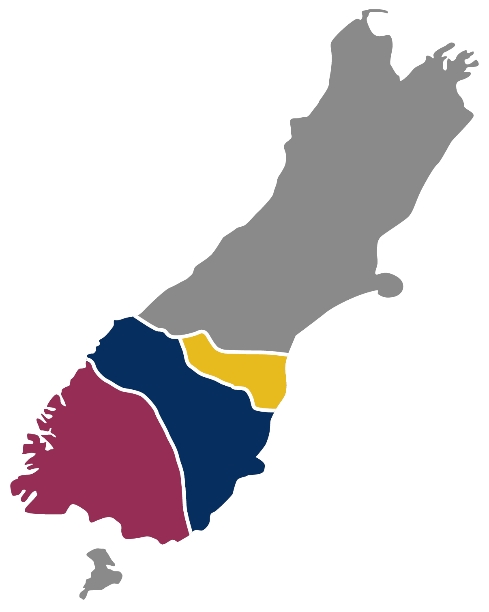 New Zealand’s ‘”always open’ port
Leverage existing infrastructure to be always open
North Otago
Otago
Southland
Open for growth
First port open post an extreme event
Consenting is smoother
Our in-house dredging
Renewable harbour defences
We adapt quickly
Provide space to customers adapted to their needs
Provide buffer capability to be “always open”
Mosgiel Hub increases windows/storage
Attract imports
Remove trucks from road
Provide great service
Sustainable growth
Lower carbon outcomes
Port Chalmers
Dunedin Bulk Port
Mosgiel Hub
Build a better business
Decisions based on accurate and complete data
Higher margins
Less volatility
Reliable returns
Doing more with the same, safely
Reduce property climate change risk
Property enables the Port
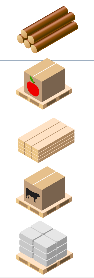 Your input
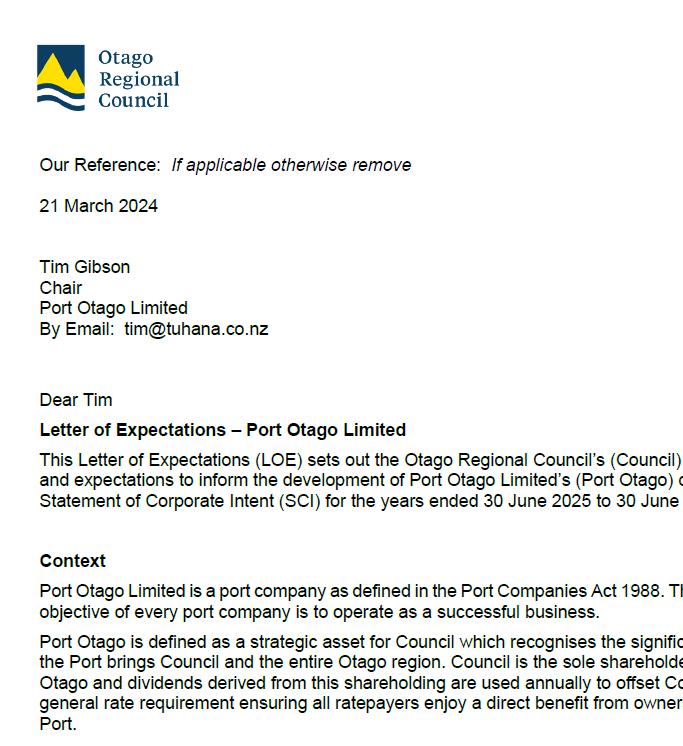 Financial
$18m dividend FY25 and $20m thereafter 
Sponsor the Rescue Helicopter for $350k pa 
Decarbonisation
Develop a decarbonisation Roadmap
Environmental 
Continued commitment to understand and mitigate the wider environmental impacts of the port's activities.
25 February 2025

Tim Gibson
Chair
Port Otago Limited

By Email: tim@tuhana.co.nz


Dear Tim
Letter of Expectations – Port Otago Limited

This Letter of Expectations (LOE) sets out the Otago Regional Council’s (Council) priorities and expectations to inform the development of Port Otago Limited’s (Port Otago) draft Statement of Corporate Intent (CSI) for the years ended 30 June 2026 to 30 June 2028.
Port Otago decarbonisation roadmap
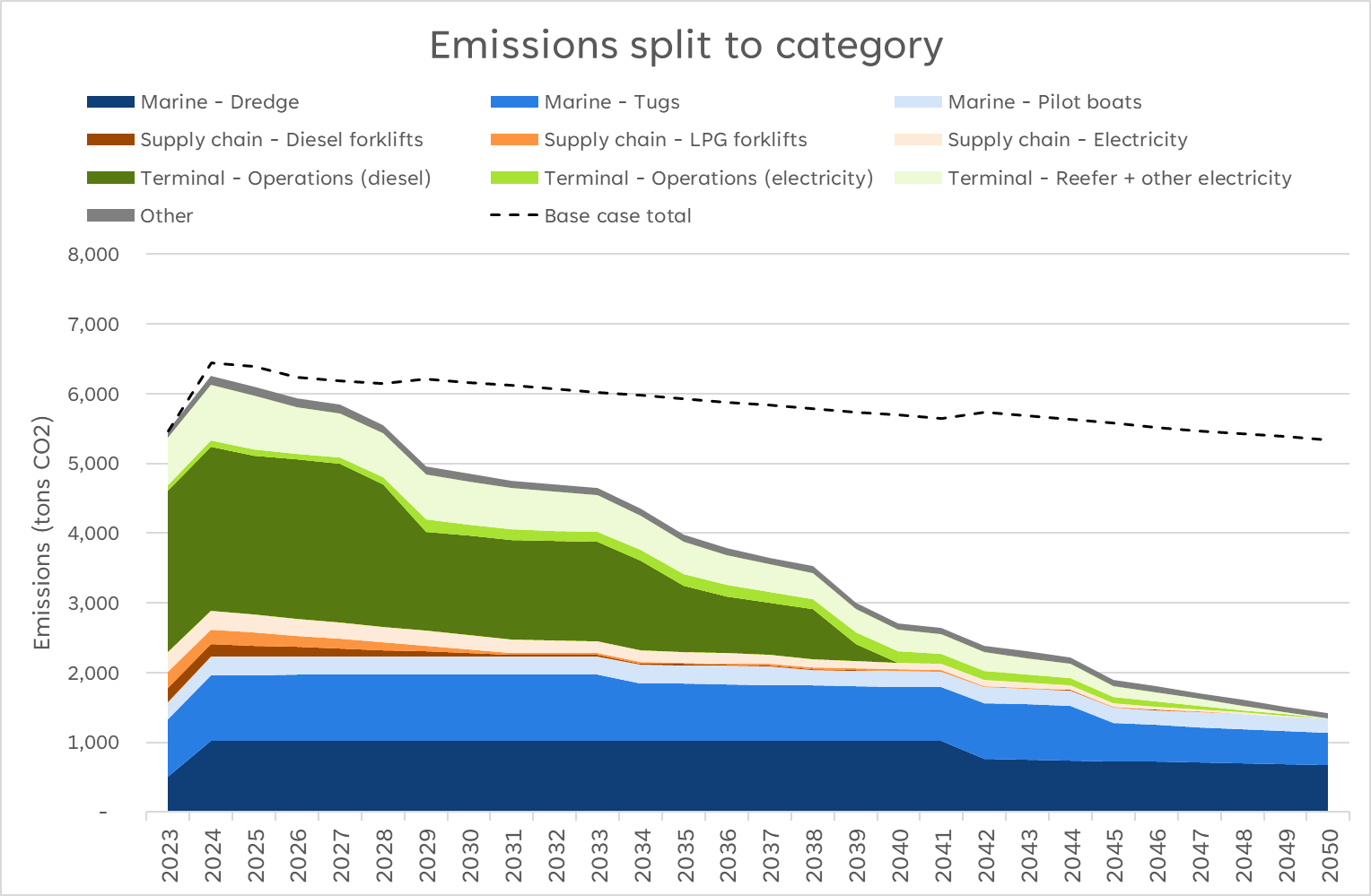 FY2020 will be taken as a starting point to measure reductions.
From that benchmark of around 6,800 tons of CO2:
34% reduction achieved by 2030.
61% reduction achieved by 2040
79% reduction achieved by 2050 compared to 2020.
Main source of emissions would be marine operations, where diesel engines remain, and dual fuel engines are assumed to have 20% residual emissions.
2020 emissions
12% reduction compared to 2020 by 2030
51% reduction compared to 2020 by 2040
74% reduction compared to 2020 by 2050
Health & Safety Strategic Framework
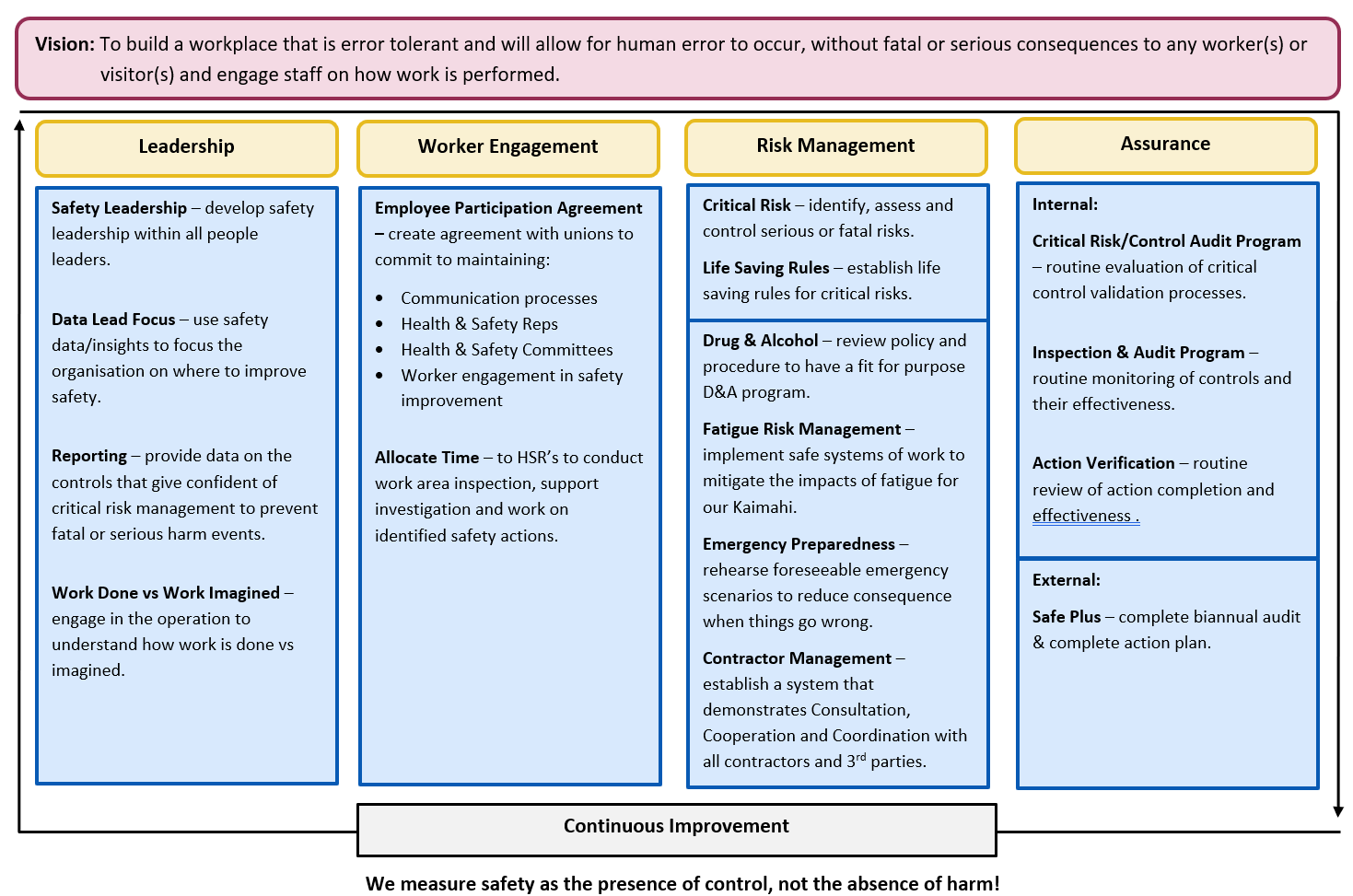 Dredge JV
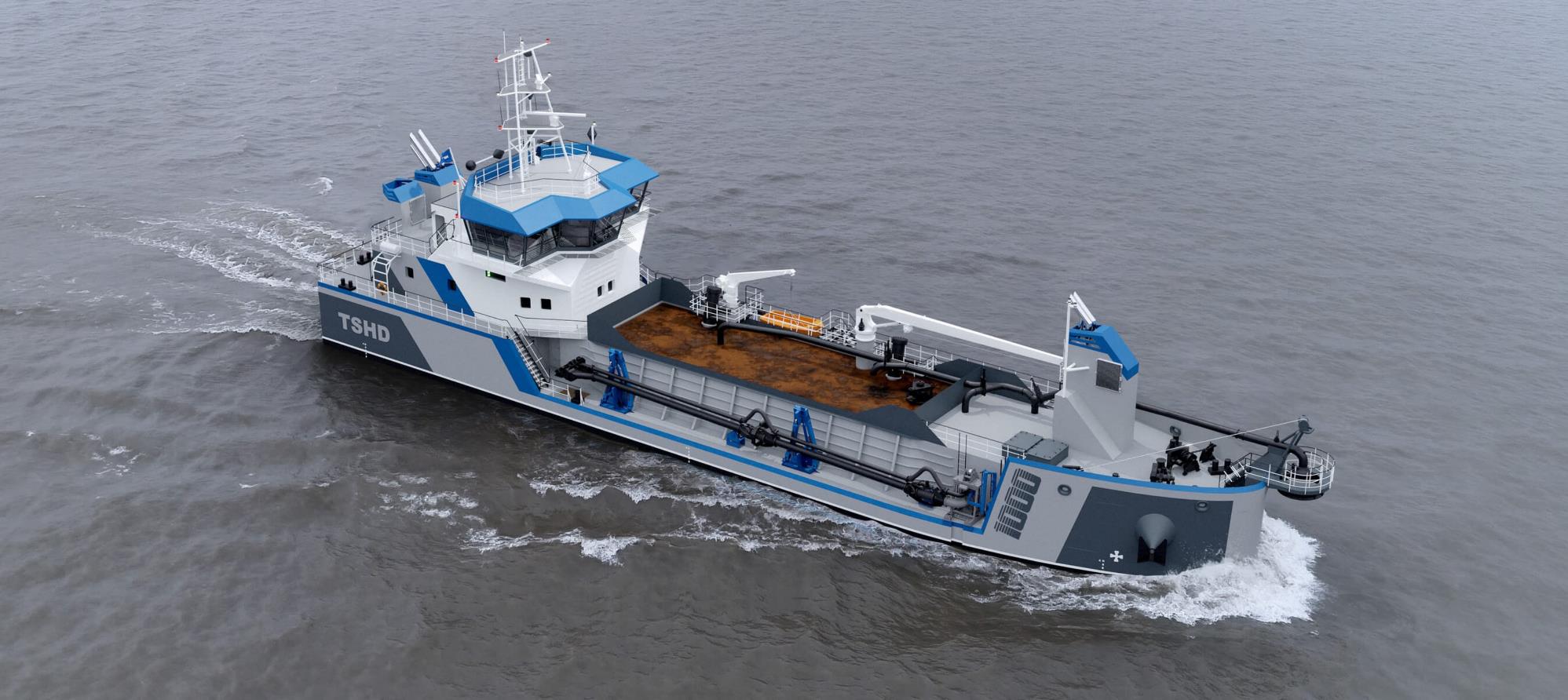 Port Otago and Napier Port
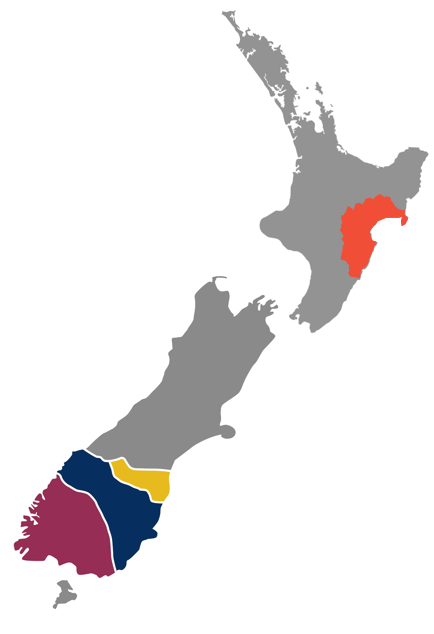 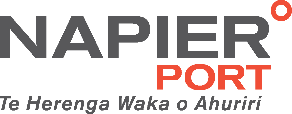 NZ Regional Ports Dredging LLP
Based in Dunedin and winter in Napier
Damen TSHD 1000 under construction in Vietnam and delivery is Oct 2026
Total cost is $37m NZ dollars
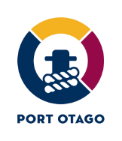 Dunedin Ground Lease Strategy
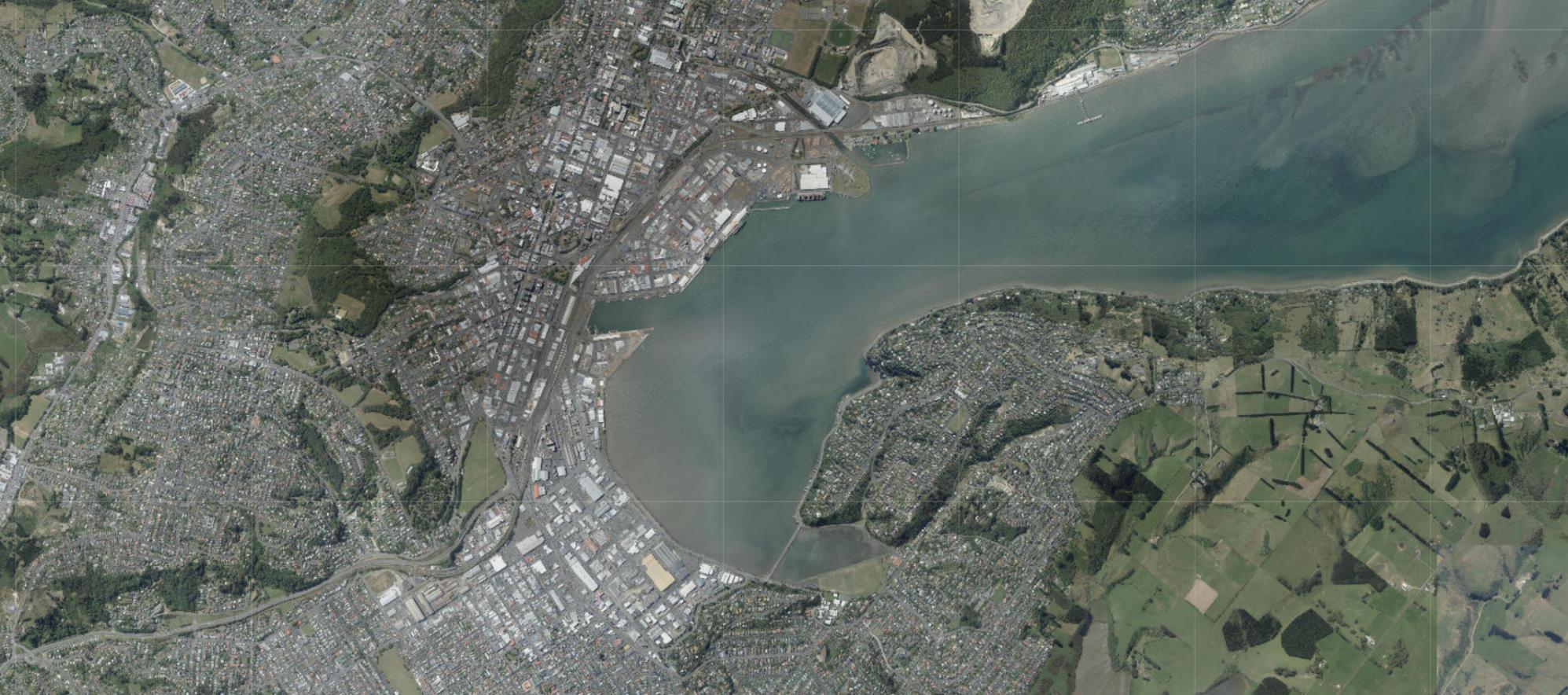 A
B
C
Progress
Port Otago land divested
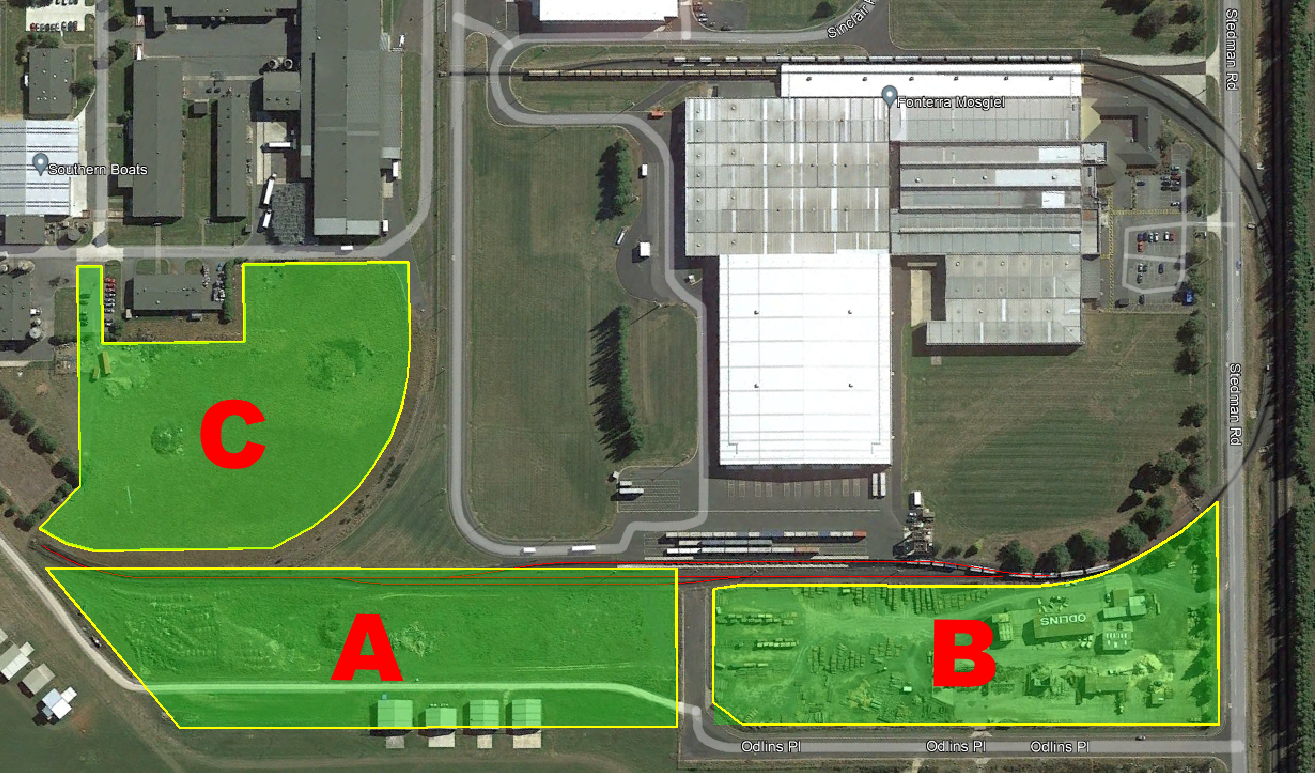 Sold to
A
Otago Helicopter Trust

SIL JV
BC
Inland Port/Logistics hub – Southern Link
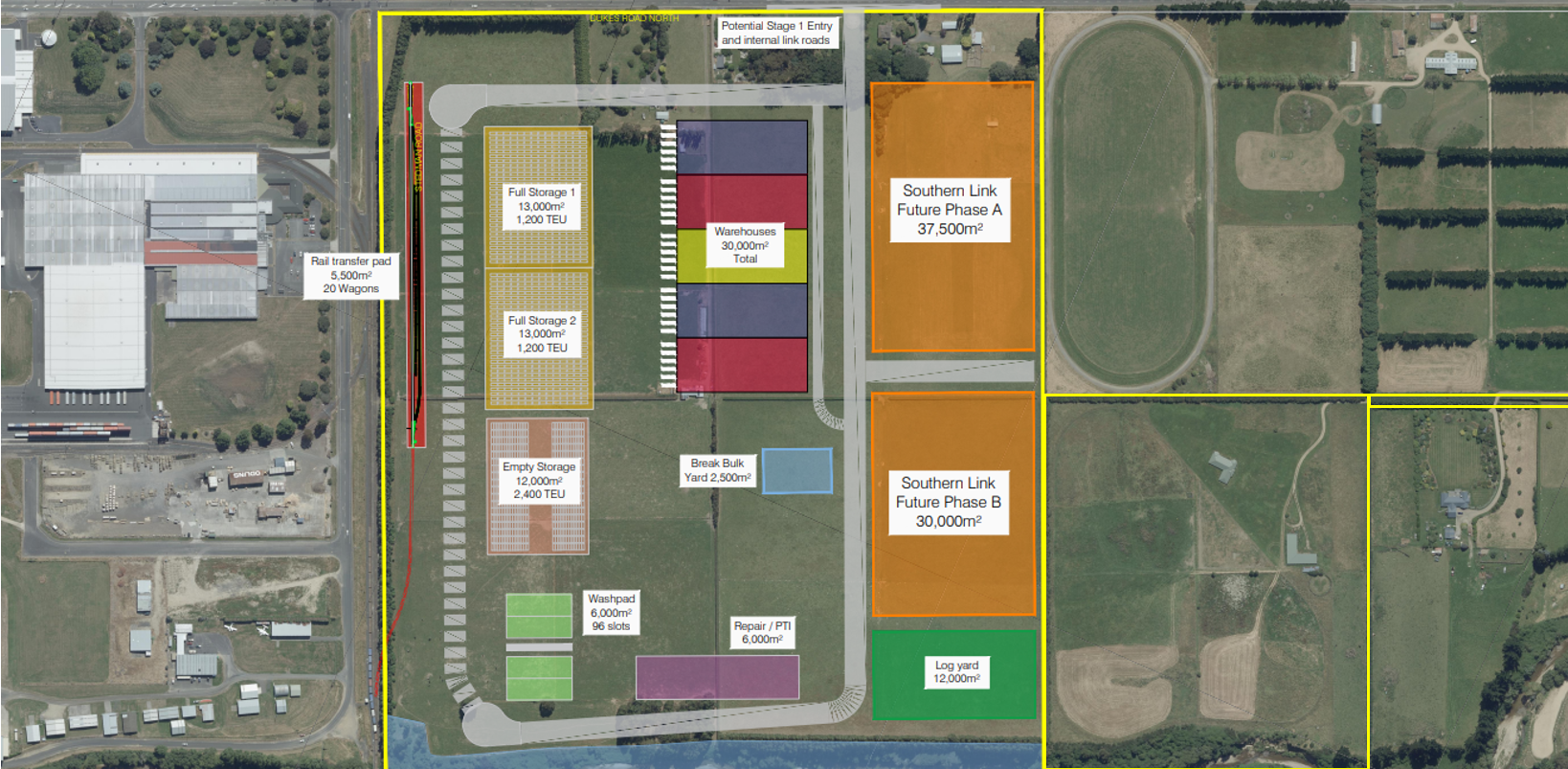 RML- complete –rent $680kpa
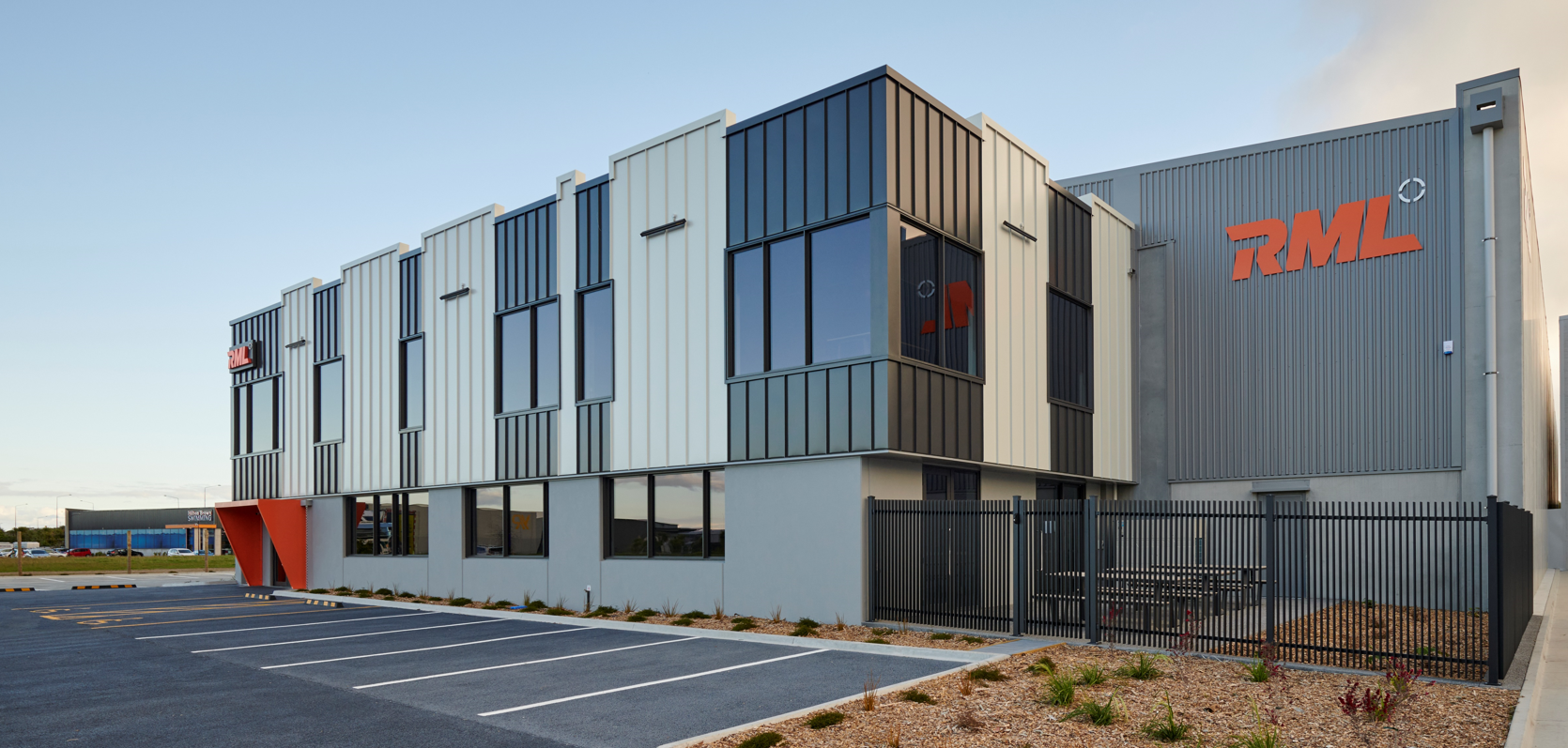 Whare Runaka
No material changes in the last quarter
Completion expected Nov 25
Cost escalation reducing as construction progresses
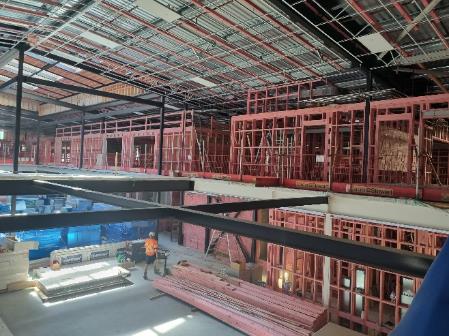 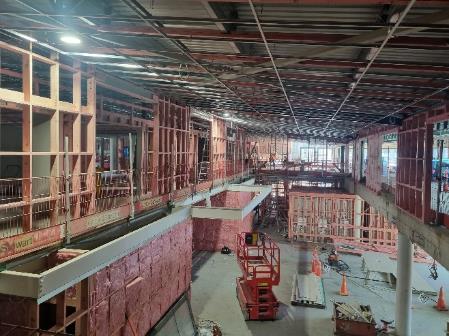 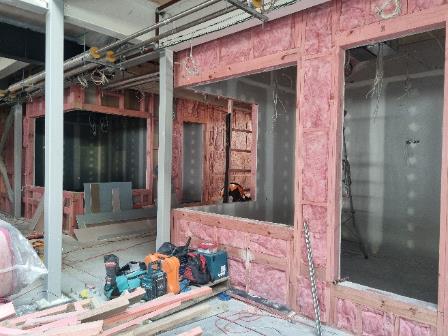 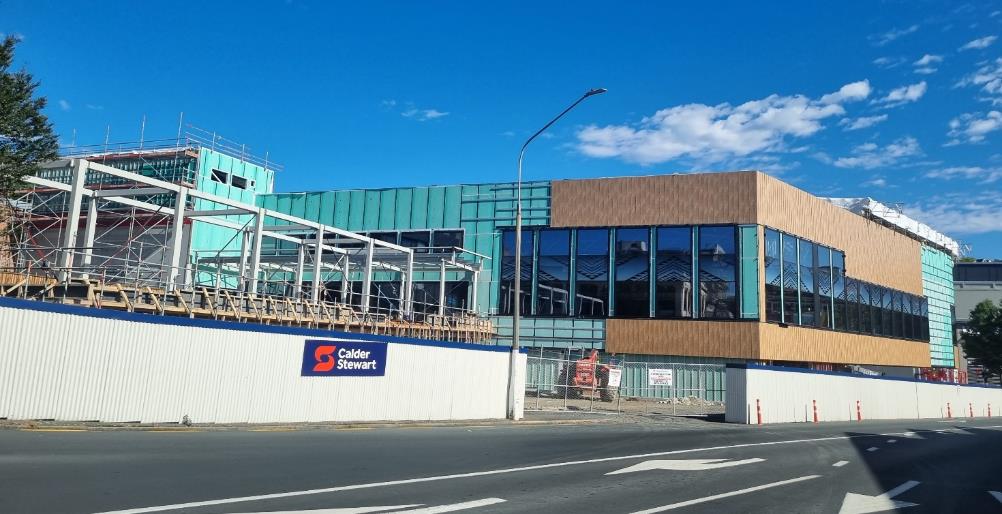 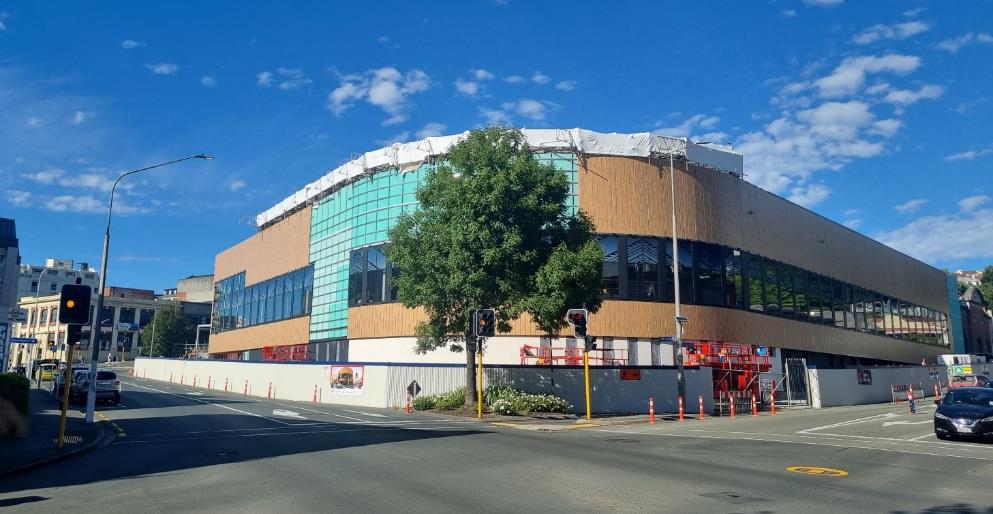 Container TEU
Year to date TEU’s
TEU: Twenty foot equivalent units
[Speaker Notes: GS - Everyone will go home healthy and safe]
Cruise
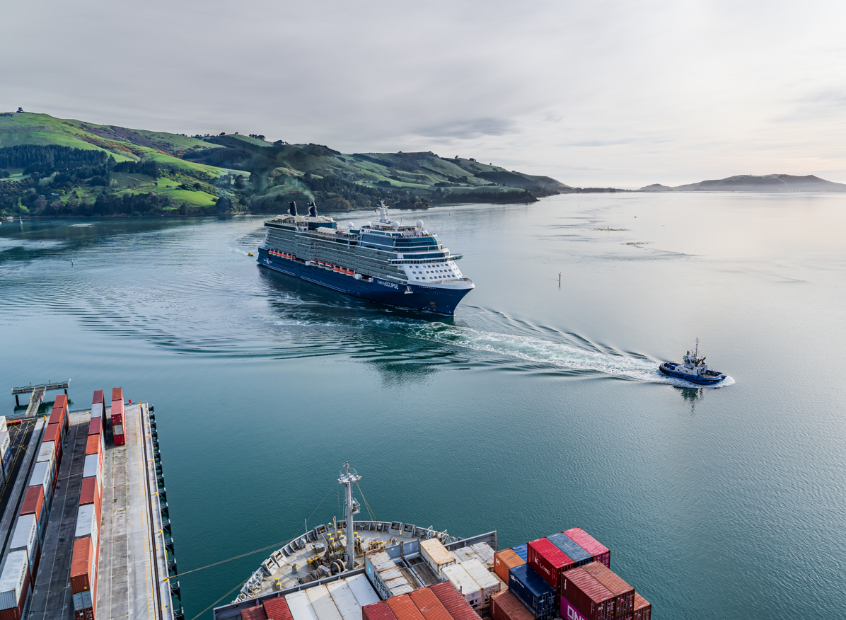 [Speaker Notes: GS - Everyone will go home healthy and safe]
Bulk tonnes
[Speaker Notes: GS - Everyone will go home healthy and safe]
Investment property
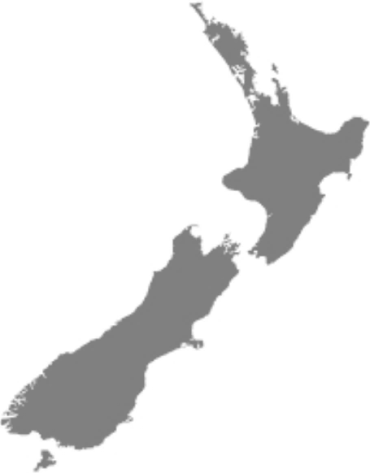 34%
Auckland
$215m
22%
Hamilton
$141m
44%
Dunedin
$281m
[Speaker Notes: GS - Everyone will go home healthy and safe]
Group financials
Balance sheet strength
Risks/opportunities in the medium term
Challenging economic conditions in NZ resulting in lower growth
Potential trade flow impacts from change in US policies affecting global shipping 
Lower cruise volumes next 2- 3 years 
The impact of increased extreme weather events
Feedback / Questions?